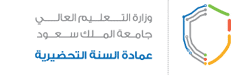 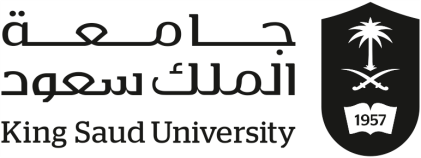 Unsaturated Hydrocarbons
Alkenes
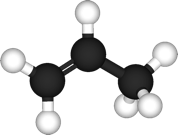 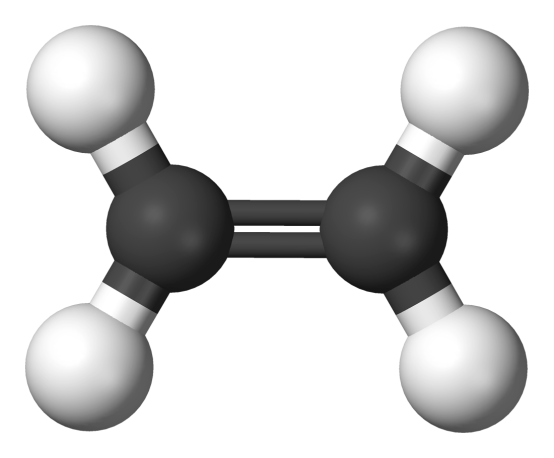 1435-1436
2014-2015
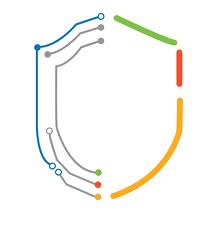 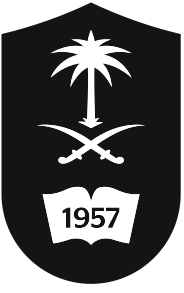 Alkenes
Learning Objectives
Chapter two discusses the following topics and the student by the end of this chapter will:

 Know the structure, hybridization and bonding of alkenes 

 Know the common and IUPAC naming of alkenes

 Know the geometry of the double bond  i.e. cis/trans isomerization
 Know the physical properties of alkenes

 Know the different methods used for preparation of alkenes (elimination reactions ; dehydrogenation, dehydration and alkenes stability (Zaitsev’s rule) play an important role in understanding these reactions

 Know the addition reactions of alkenes and the effect of Markovnikov’s rule in determining the regioselectivity of this reaction.
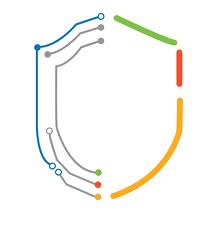 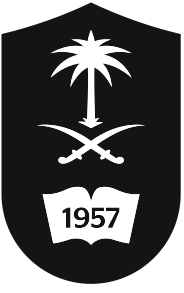 Alkenes
Structure Of Alkenes
They are unsaturated hydrocarbons – made up of  C and H atoms and contain one or more C=C double bond somewhere in their structures.
Their general formula is CnH2n  -  for non-cyclic alkenes
Their general formula is CnH2n-2  -  for cyclic alkenes
3
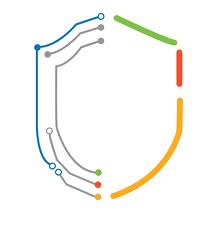 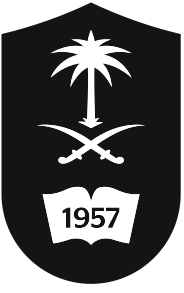 Alkenes
sp2 Hybridization  Of Orbitals In Alkenes
The electronic configuration of a carbon atom is 1s22s22p2 
Thus
2p3
2s2
2s1
3 x sp2
2p
2p2
promotion
hybridization
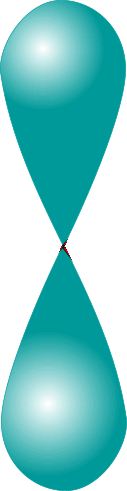 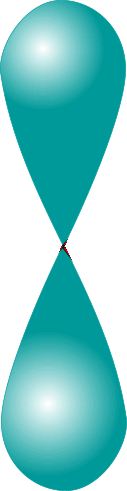 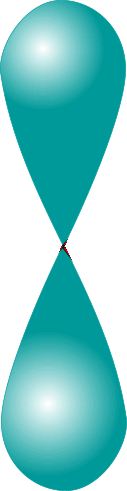 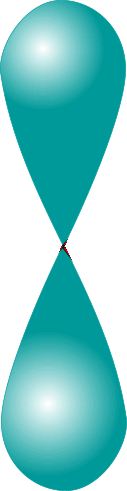 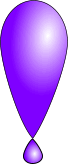 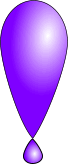 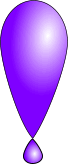 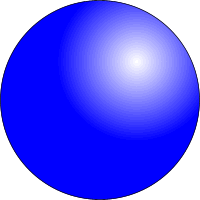 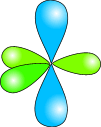 Trigonal planar
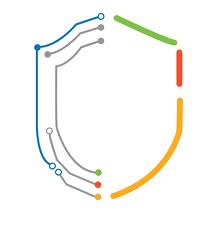 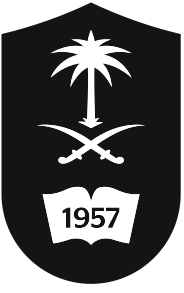 Alkenes
Orbital Overlap In Ethene
In ethylene (ethene), each carbon atom use an sp2 orbital to form a single 
C-C bond. Because of the two sp2 orbitals overlap  by end- to- end  the resulting bond is called σ bond. The pi (π) bond between the two carbon atoms is formed by side- by-side overlap of the two  unhybridized p- orbitals  (2p–2p ) for maximum overlap and hence the strongest bond, the 2p orbitals are in line and perpendicular to the molecular plane.
 This gives rise to the planar arrangement around C=C bonds. Also s orbitals of hydrogen atoms overlap with the sp2 orbitals in carbon atoms  to form two 
C-H bonds with each carbon atom.
 The resulting shape of ethene molecule is planar with bond angles of 120º and C=C bond length is 1.34 Å
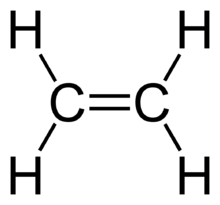 5
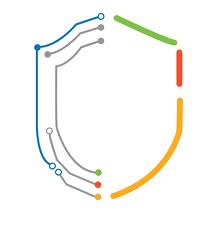 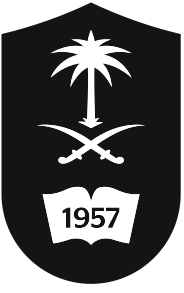 Alkenes
Orbital Overlap In Ethene
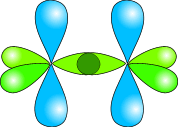 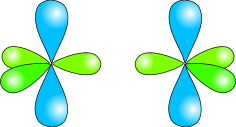 two sp2 orbitals overlap to form a sigma bond between the two carbon atoms
sp2 hybridized carbon atoms
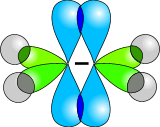 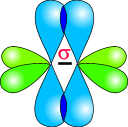 s orbitals in hydrogen atoms overlap with the sp2 orbitals in carbon atoms to form C-H bonds
two 2p orbitals overlap to form a pi bond between the two carbon atoms
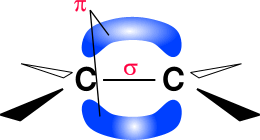 the resulting shape is planar with bond angles of 120º and C=C (1.34 Å)
6
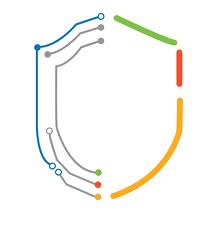 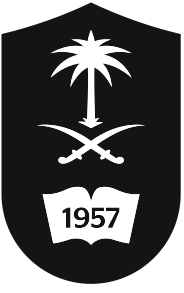 Alkenes
Nomencalture Of Alkenes And Cycloalkenes
1. Alkene common names: 



Substituent groups containing double bonds are: 
H2C=CH–   Vinyl group
H2C=CH–CH2–   Allyl group
7
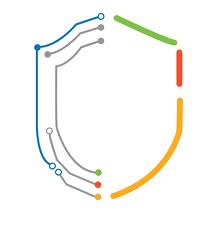 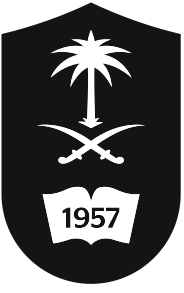 Alkenes
2. IUPAC Nomenclature Of Alkenes
Find  the longest continuous  Carbon chain containing the double bond this determines the root name then add the suffix  -ene.
Number the C- chain from the end that is nearer to the double bond. Indicate the location of the double bond by using the number of the first atom of the double bond just before the suffix ene or as a prefix. 




Indicate the positions of the substituents using numbers of carbon atoms to which they are  bonded and write their names in alphabetical order (N.B. discard the suffixes tert-, di, tri,---when alphabetize the substituents) and if more than one substituent of the same type are present use the prefixes di- or tri or tetra or penta,--- to indicate their numbers.
8
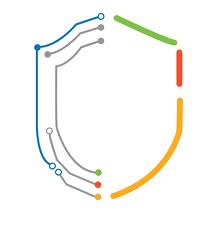 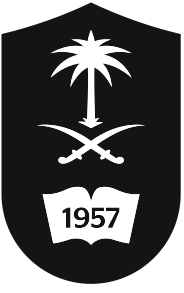 Alkenes
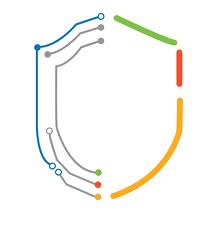 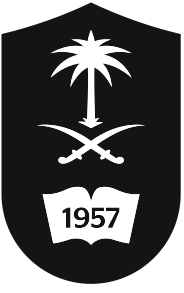 Alkenes
In cycloalkenes the double bond carbons are assigned ring locations #1 and #2. Which of the two is #1 may be determined by the nearest substituent rule.







If the substituents on both sides  of the = bond are at the same distance, the numbering should start from the side that  gives the substituents with lower alphabet the lower number.
10
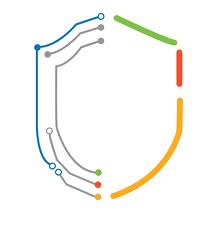 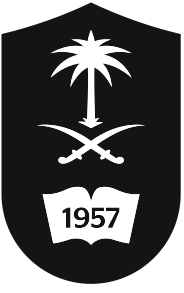 Alkenes
When the longer chain cannot include the C=C, a substituent name is used.
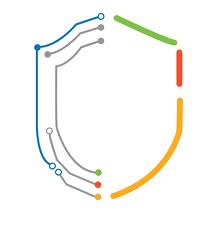 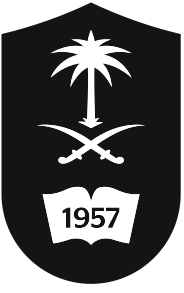 Alkenes
Geometrical Isomerism In Alkenes
G. I.  found in some, but not all, alkenes
It occurs in alkenes having two different groups / atoms attached to each carbon atom of the = bond 









            G. I.  x	                       G. I.  X	               G. I.                                  G. I. 
A=C   or B=D      
 No Cis   or   transe
(G. I.  X)
A≠C   B≠D, 
A =B  or  C=D  Cis /  A =D  or  C= B  transe
 G. I. 
12
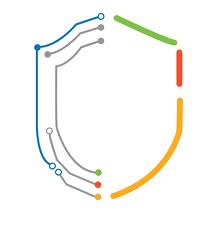 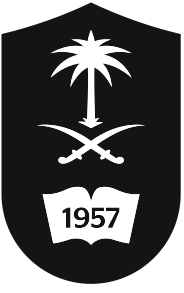 Alkenes
Geometrical Isomerism In Alkenes
It occurs due to the Restricted Rotation of C=C bonds so the groups on either end of the bond are ‘fixed’ in one position in space; to flip between the two groups a bond must be broken.
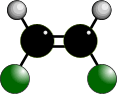 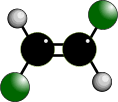 Geometrical isomers can not convert to each  at room temperature.
13
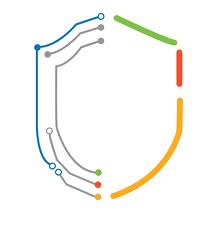 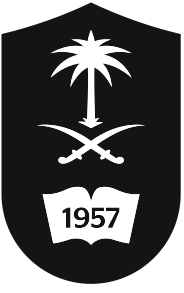 Alkenes
Types Of Geometric Isomerism
A) Cis / trans isomerism in alkenes
Exhibited by alkenes having two H’s and two  other  similar groups or atoms attached to each carbon atom of the = bond (or generally the alkene have only two types of atom or groups i.e. ABC=CAB)
Cis prefix used when hydrogen atoms on both carbon atoms are  on the SAME side of C=C bond
Trans prefix used when non-hydrogen groups / atoms are  on the opposite sides of C=C bond
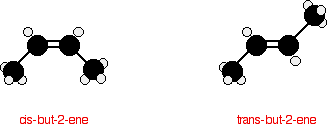 14
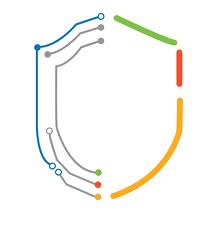 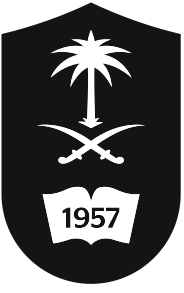 Alkenes
Cis
Groups / atoms are on the
Same Side of the double bond
Trans
Groups / atoms are on Opposite Sides across the double bond
15
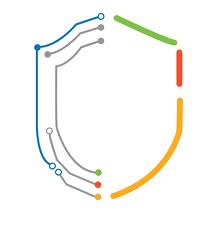 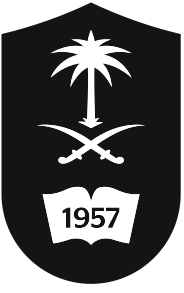 Alkenes
B) Z/ E isomerism in alkenes
If the groups attached to the C=C are different, we distinguish the two isomers by adding the prefix Z (from German word Zusammen) if the higher-priority groups are together in the same side or E (from German word Entgegen) if the higher-priority groups are opposite sides depending on the atomic number  of the atoms attached to each end of the C=C.

     Atoms with higher atomic numbers receive higher priority
                              I> Br > Cl > F > O > N > C > H
16
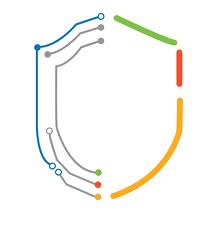 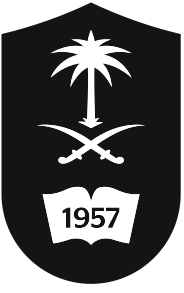 Alkenes
17
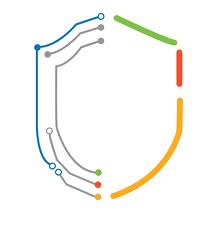 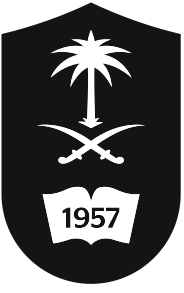 Alkenes
Exercise
Q1-Which of the following compounds can exhibit cis / trans isomerism
2-Methylpropene
1-Butene
2-Methyl-2-pentene
2-Butene 
3-Methyl-2-hexene
Q2- Name the following compounds according to IUPAC system
18
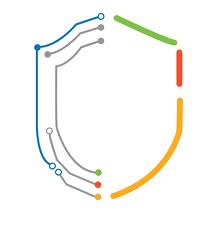 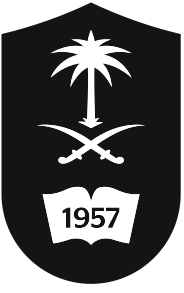 Alkenes
E-3-Methyl-2-pentene
19
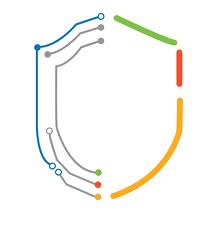 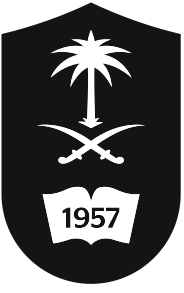 Alkenes
Physical Properties of Alkenes
Alkenes are nonpolar compounds thus:
Insoluble in water
Soluble in nonpolar solvents ( hexane, benzene,…)
The boiling point of alkenes increase as the number of carbons increase.
20
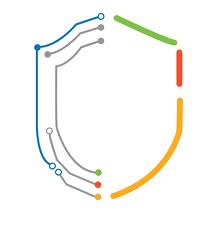 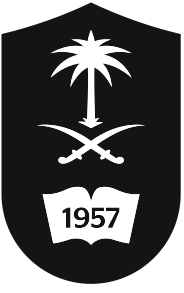 Alkenes
Preparation Of Aalkenes
1- Dehydration of alcohols ( removal of OH group and a proton from two adjacent carbon atoms ) using mineral acids such as H2SO4 or H3PO4
21
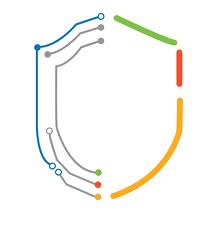 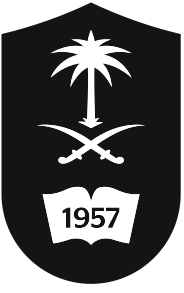 Alkenes
Zaitsev’sRule
If there are  different protons can be eliminated with the hydroxyl group or with halogen atom, in this case more than one alkene can be formed, the major product will be the alkene with the most alkyl substituents attached to the double bonded carbon.
Zaitsev rule:  an elimination occurs to give the most stable, more highly substituted alkene
22
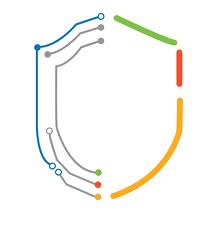 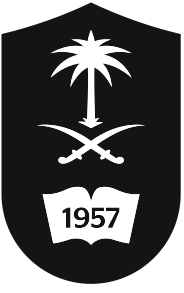 Alkenes
2- Dehydrohalogenation of alkyl halides using a base
or  NaOH
23
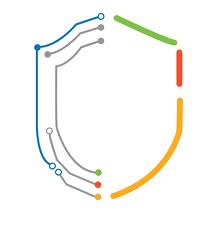 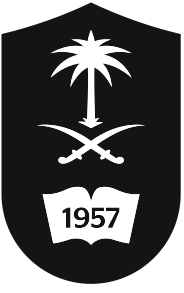 Alkenes
3.  Dehalogenation of vicinal dihalides
For example:  Dehalogenation of 1,2-Dibromobutane leads to the formation of 1-Butene. In the presence of catalyst.
24
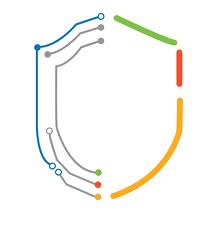 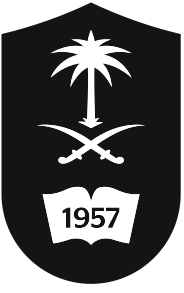 Alkenes
Reactions Of Alkenes
25
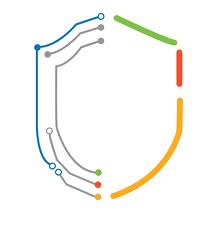 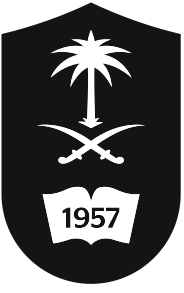 Alkenes
An electrophile, an electron-poor species,(from the Greek words meaning electron loving). It is a species (any molecule, ion or atom) that accept a pair of electrons to form a new covalent bond.




A nucleophile, an electron-rich species, ,(from the Greek words meaning nucleus loving). It is a species (any molecule, ion or atom) that donate an electron pair to form a new covalent bond.
26
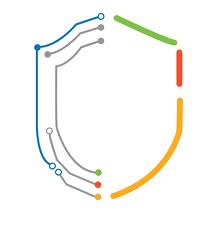 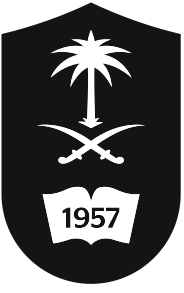 Alkenes
Electrophilic Addition Reaction
1- Additions To The Carbon-Carbon Double Bond
1.1 Addition Of Hydrogen: Hydrogenation
27
Cis-1,2-Dimethyl cyclohexane
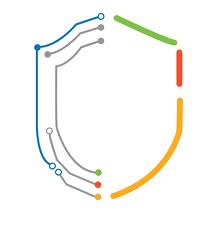 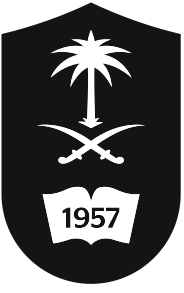 Alkenes
1.2.Addition of Halogens( Halogenation)
28
Trans-1,2- Dibromo-1,2-Dimethyl cyclohexane
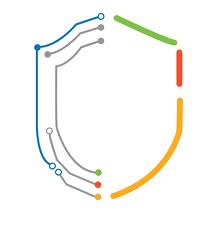 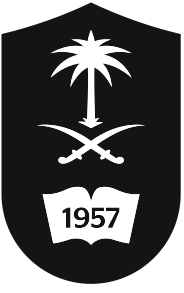 Alkenes
1.3. Addition of Hydrogen Halides
Only one product is possible from the addition of these strong acids to symmetrical alkenes such as ethene, 2-butene and cyclohexene.
However, if the double bond carbon atoms are not structurally equivalent, i.e. unsymmetrical alkenes as in molecules of 1- propene, 1-butene, 2-methyl-2-butene and 1-methylcyclohexene, the reagent may add in two different ways to give two isomeric products. This is shown for 1-propene in the following equation.
29
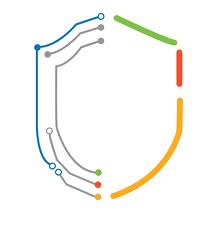 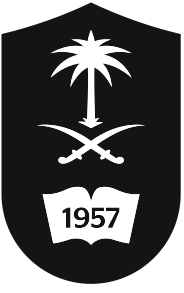 Alkenes
Stability of carbocation
30
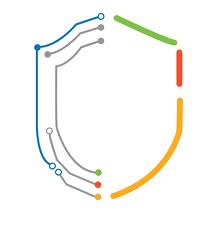 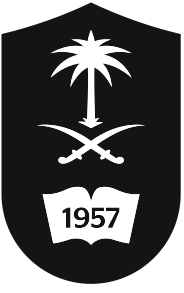 Alkenes
However when the addition reactions to such unsymmetrical alkenes are carried out, it was found that 2-bromopropane is nearly the exclusive product. Thus it said the reaction proceeded according to Markovnikov’s rule
Markovnikov’s rule stats that : In addition of unsymmetrical reagent to unsymmetrical alkenes the positive ion adds to the carbon of the alkene that bears the greater number of hydrogen atoms and the negative ion adds to the other carbon of the alkene.
31
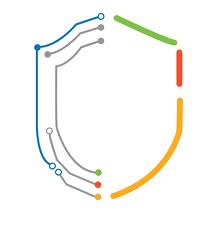 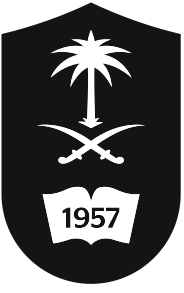 Alkenes
1.4. Addition of HOX halogen in aqueous solution ( -OH, X+):  Halohydrin formation
Only one product is possible from the addition of HOX acids (formed from mixture of H2O and X2) to symmetrical alkenes such as ethene and cyclohexene.
32
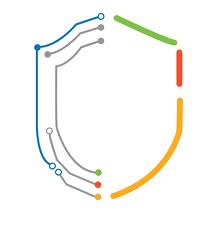 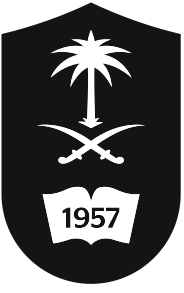 Alkenes
However, addition reactions to unsymmetrical alkenes will result in the formation of Markovonikov’s product preferentially.
33
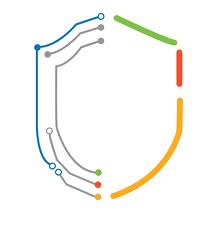 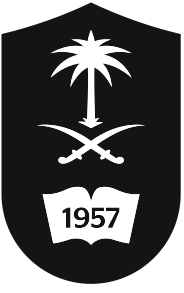 Alkenes
1.5. Addition of H2O: Hydration
Only one product is possible from the addition of H2O in presence of acids as catalysts  to symmetrical alkenes such as ethene and cyclohexene.
However, addition reactions to unsymmetrical alkenes will result in the formation of Markovonikov’s product preferentially.
34
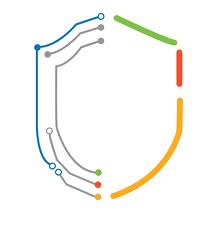 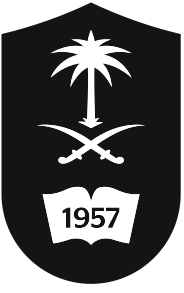 Alkenes
Oxidation Reaction:
1- Ozonolysis (Oxidative cleavage): 
This reaction involves rupture of the C=C to give aldehydes or ketones according to the structure of the original alkene.
35
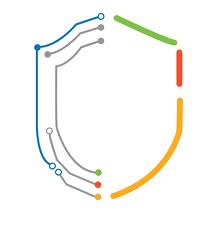 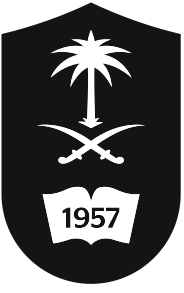 Alkenes
2- Oxidation with KMnO4 (Oxidative addition):
Cis- doil
36
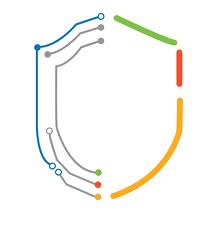 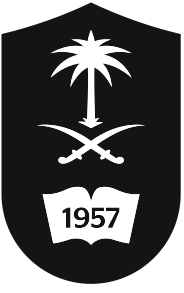 Alkenes
Thank You for your kind attention !
Questions?
Comments
37